МОРТЕЛЕКОМ-СЕРВИС
Оборудование  для построения волоконно-оптических сетей
Кабели оптические TM INFOCORD
самонесущие диэлектрические 1-96 вол (G.652)
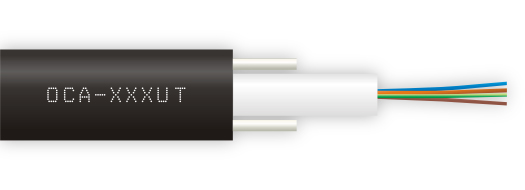 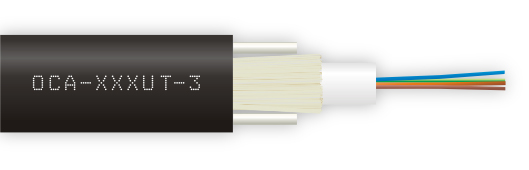 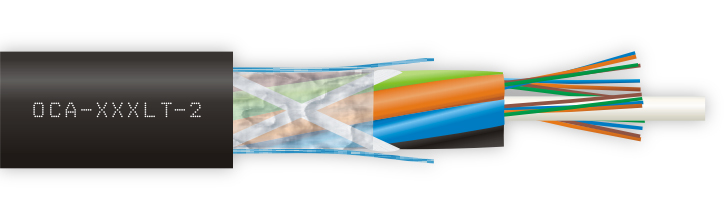 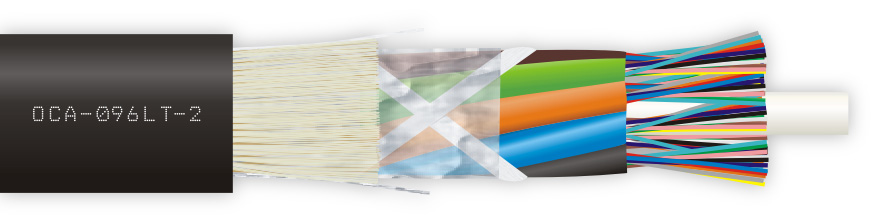 бронированные кабели 4-48 вол  (G.652)
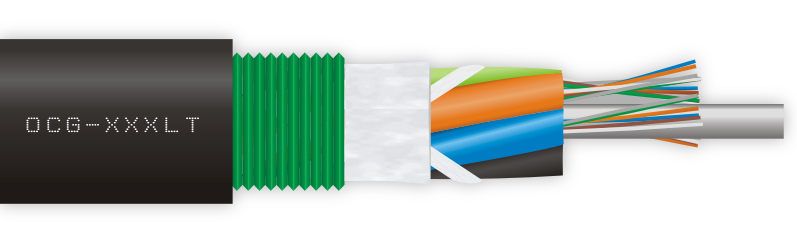 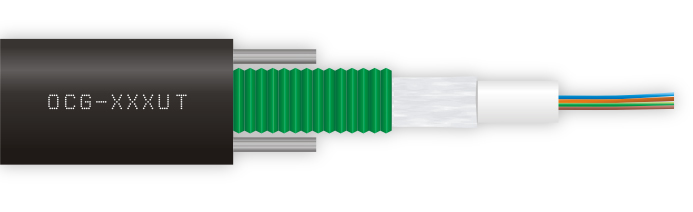 абонентские 1-2 вол: FTTH (G.657), самонесущий
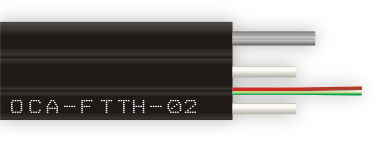 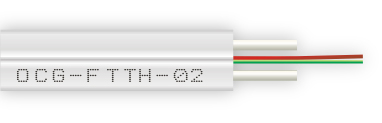 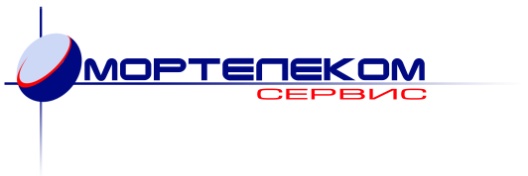 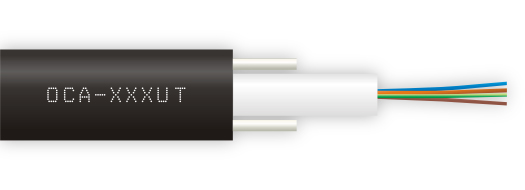 АКЦИОННОЕ ПРЕДЛОЖЕНИЕ
кабель оптический самонесущий
48 волокон по цене 24х !!!
OCA-048LT – 0,50уе/м, диэлектрический 
волокна SUMITOMO (G.652), растягивающее усилие 1кН
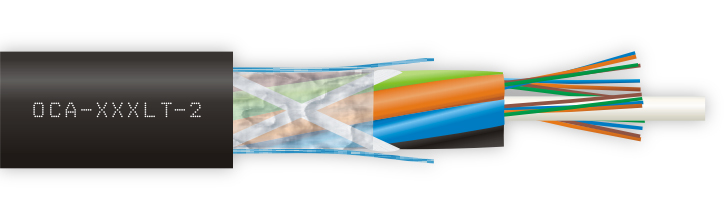 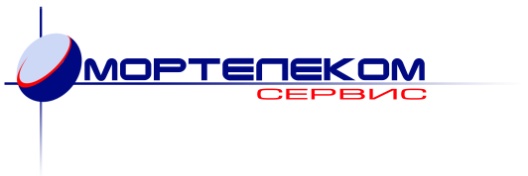 Муфты оптические FOSC ТМ FOTEL
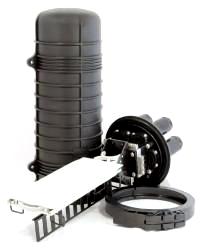 FOSC-M023
FOSC-F72
ПОН сети
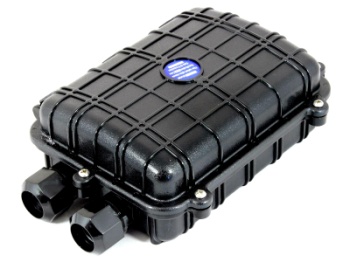 12-72 вол 
холодная герметизация
24вол
72вол
FOSC-AM-04
FOSC-SPM106
FOSC-A(S)
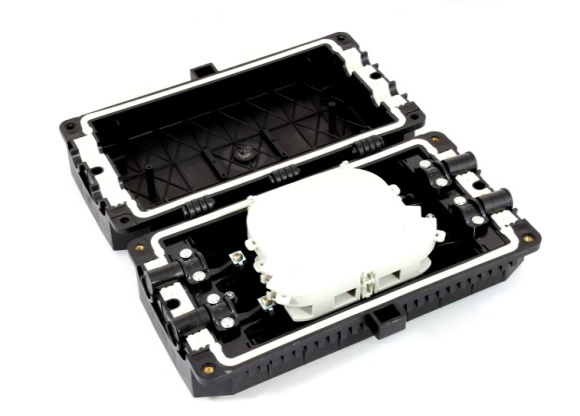 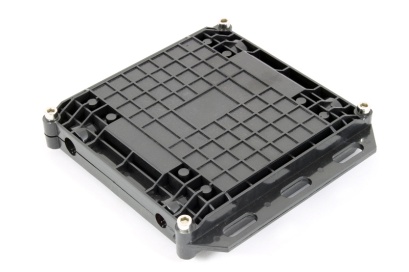 абонентские сети
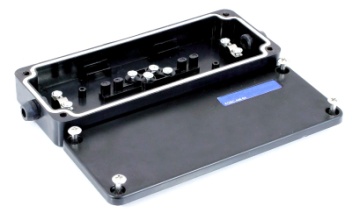 4,12,24 вол 
холодная герметизация
FOSC-SPM106
FOSC-P010
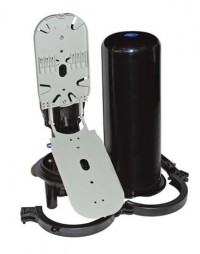 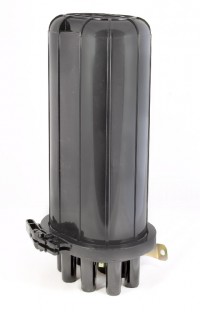 магистральные сети
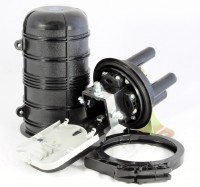 12,96,240 вол 
термоусадка
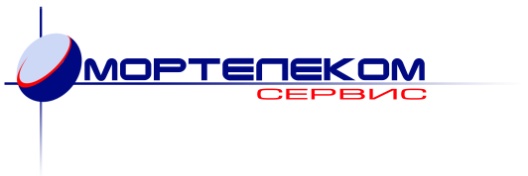 FOSC-Q-HS)
Боксы оптические TM FOTEL
FOB-CAB12
FOB-CAB8/16
FOB-CAB14
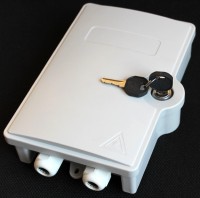 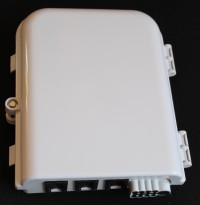 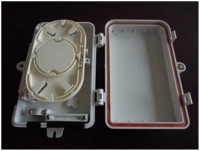 ПОН сети
4 вол
12 вол
16 вол
FOB-CAB04
FOB-АM06
FOR-02
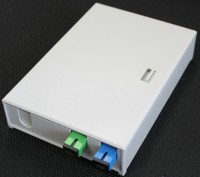 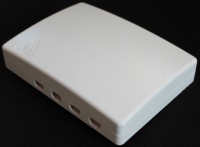 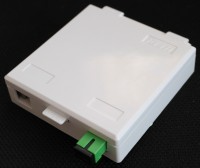 1-2 вол
4 вол
6 вол
абонентские сети
FOB-D009
FOB-SH-12-SC
FOB-DM037
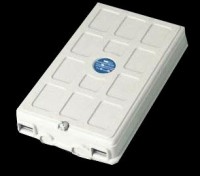 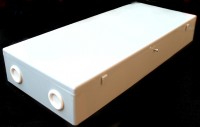 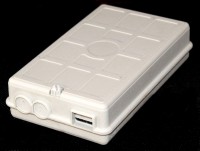 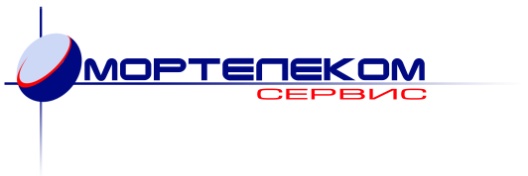 24 вол
36 вол
32 вол
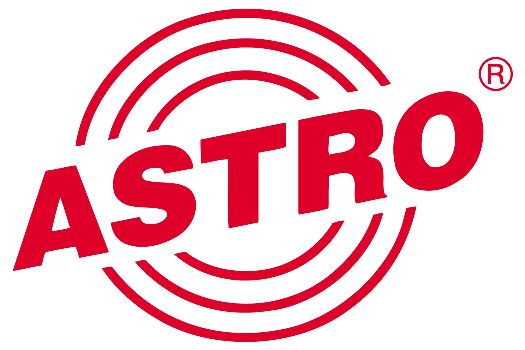 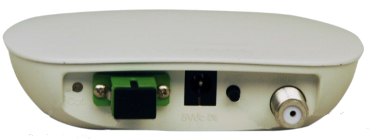 OFN40
FTTH CATV приемники
Применение:
оптический CATV приемник для FTTH сетей с возможностью передачи ТВ сигнала

Особенности:
высокий уровень RF сигнала при достаточно низком входном уровне
AGC (автоматическая регулировка усиления) и MGC (ручная регулировка усиления)
WDM выделение волны для GPON сетей
дипазон 1Ггц
OFN45 с лотком для оптического волокна интегрированным в пластиковый корпус для установки в квартирах (уже заказаны Deutsche Telekom)
возможность настенного монтажа
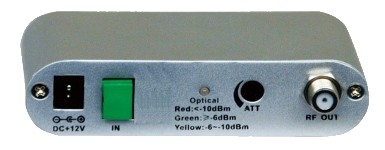 OFN50
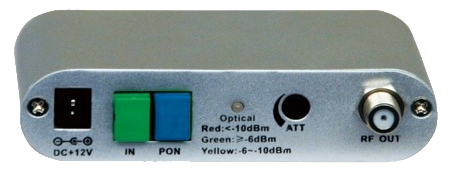 OFN45
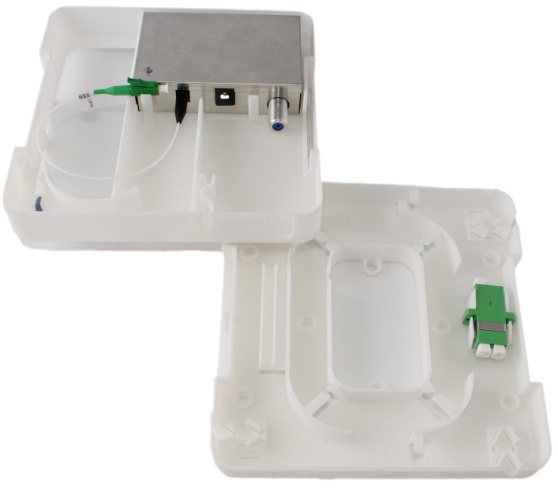 Панели оптические (ОДФ) 1-3U
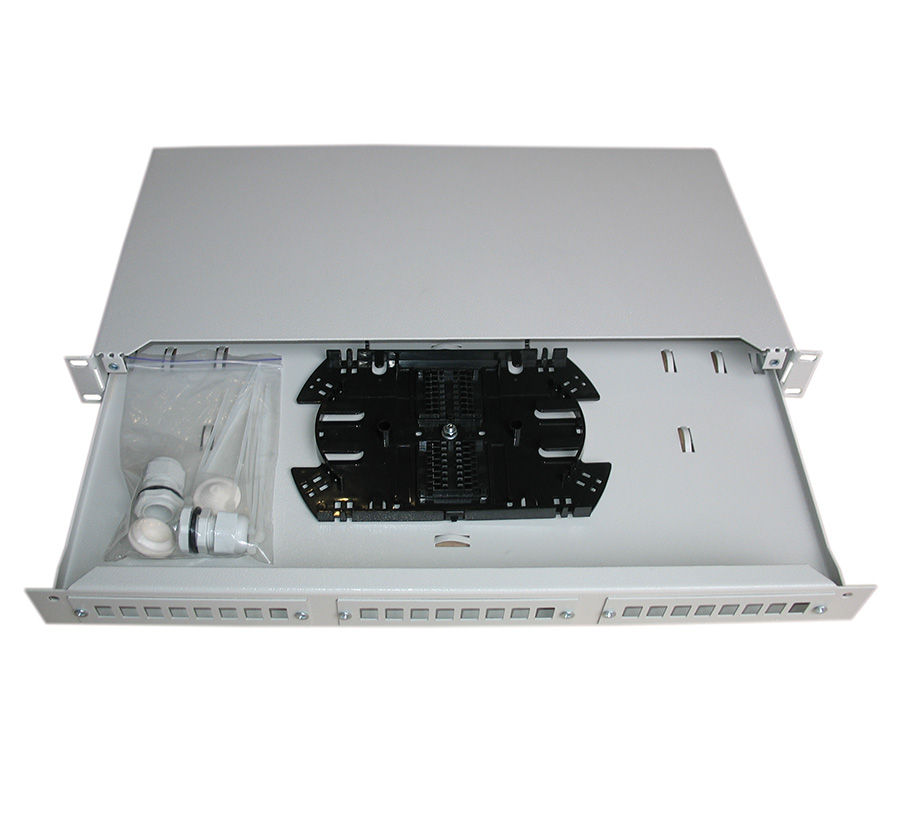 VAGOS ODF 24
POF-1(48SC)
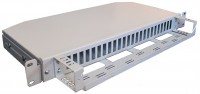 1юнит, 24 вол
1юнит, 48 вол
POF-2(96SC)
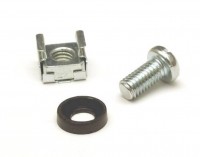 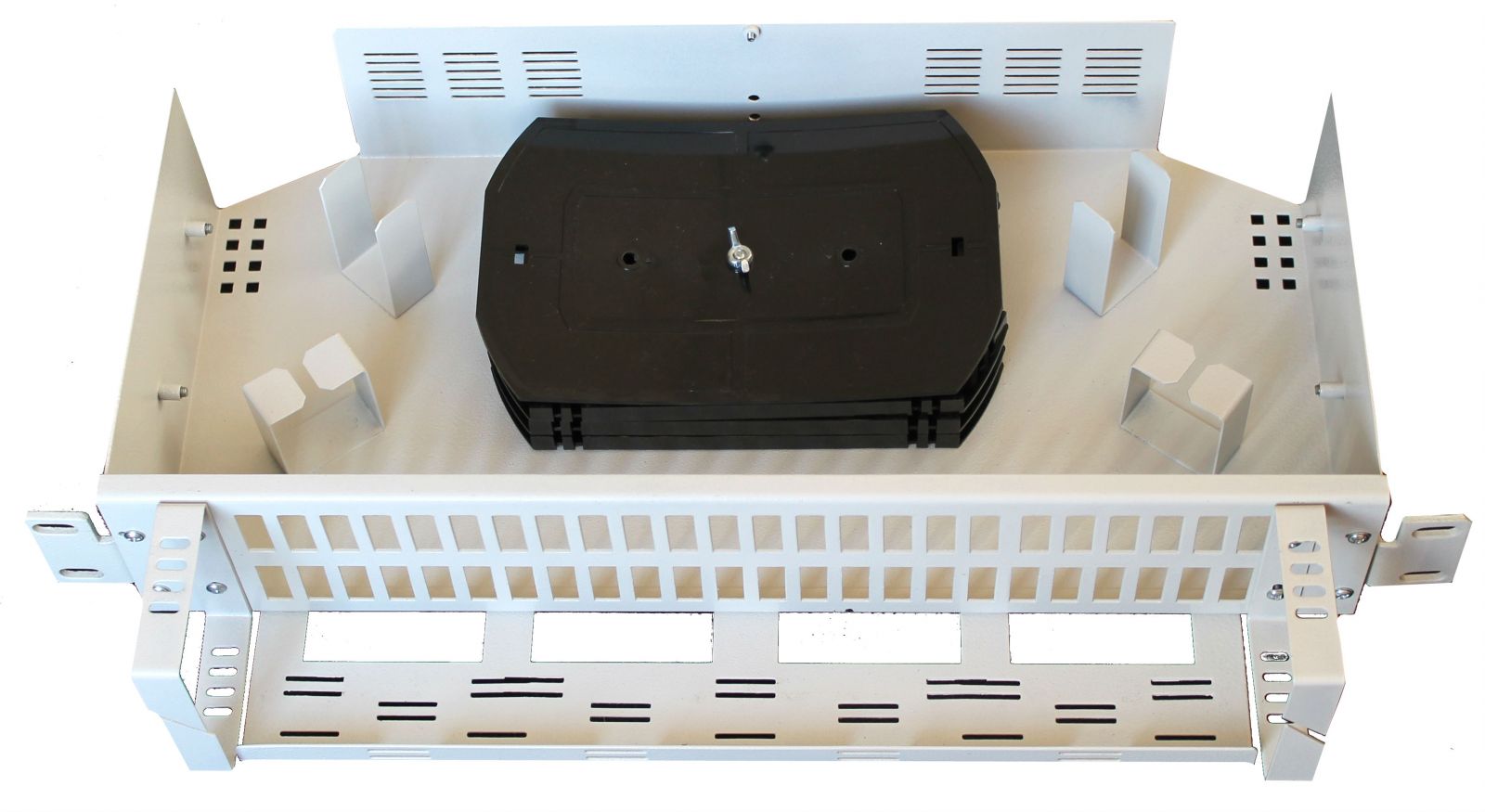 МОНТАЖНЫЙ КОМПЛЕКТ: 
винт, гайка с защелкой, шайба
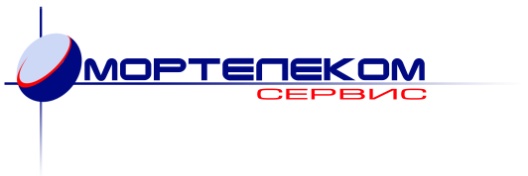 2 юнита, 96 вол
Делители оптические
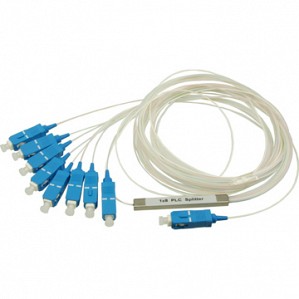 PLC 1/2, 1/4, 1/8, 1/16 
- не оконеченные 0,25мм;0,9мм 
 оконеченные SC/UPC, SC/APC
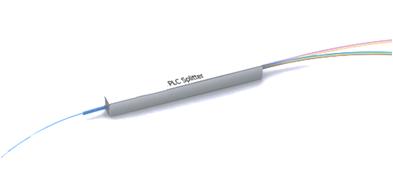 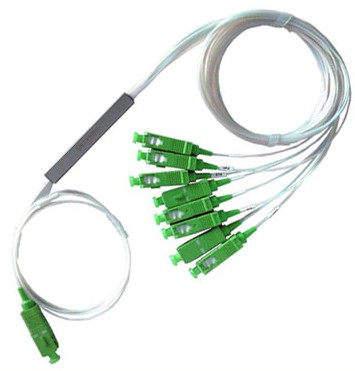 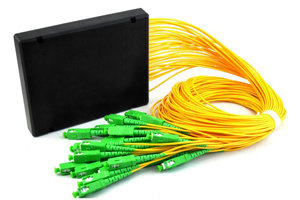 Сварные 
 - длины волн 1310/1550нм и 1310/1490/1550нм 
 - шаг 3/97, 5/95, 10/90, …, 45/55, 50/50
 - не оконеченные 0,25мм;0,9мм
 - оконеченные разъемами SC/UPC, SC/APC
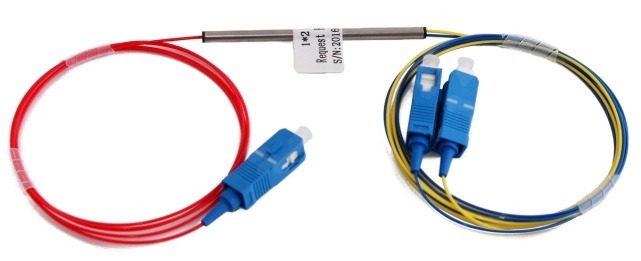 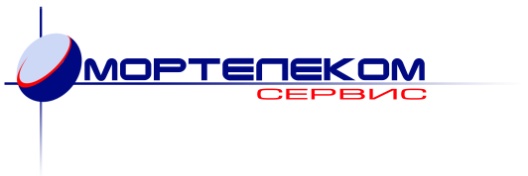 Ethernet по оптическому волокну
Telstream MC-118
10/100Мбит/с
TelStream MC-038/SFP
10/100/1000Мбит/с
TelStream MC-118/320SC-07L 10/100Мбит/с
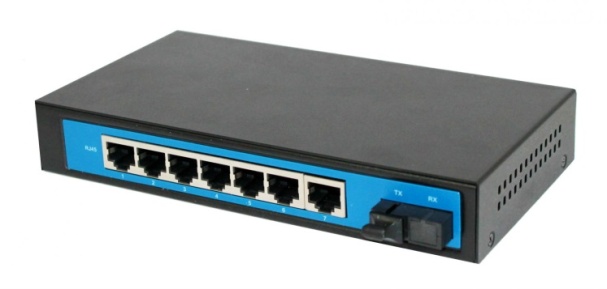 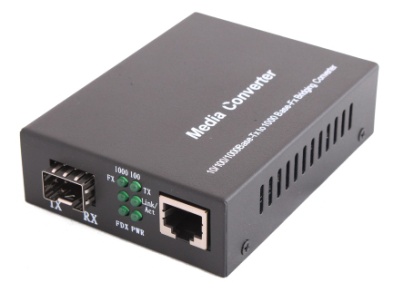 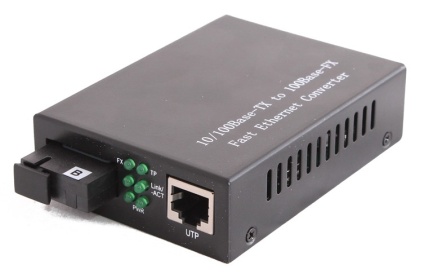 SFP модули
шасси для медиаконверторов
TelStream RS-014/2
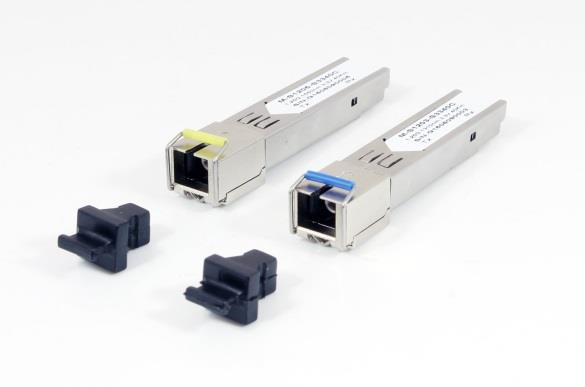 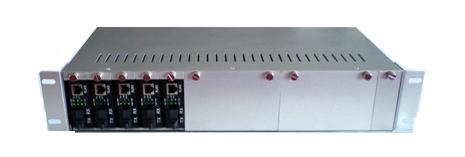 SFP модули
расстояния 3,20,40,80км
 скорость 100,1000Мбит/с
 тип разъема SC
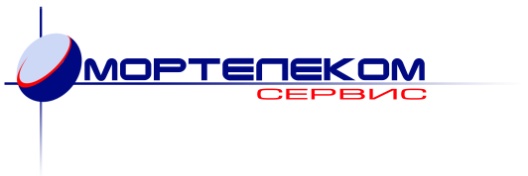 Аксессуары
Патчкорды оптические

 - тип разъема SC/UPC(АРC), LC/UPC(АРC), FC/UPC 
 - тип волокна SM, MM (50,62.50) 
 - длины 0.5,1,1.5,2,3,5,10м и более под заказ
Коннектор для сварочного аппарата FiberFox
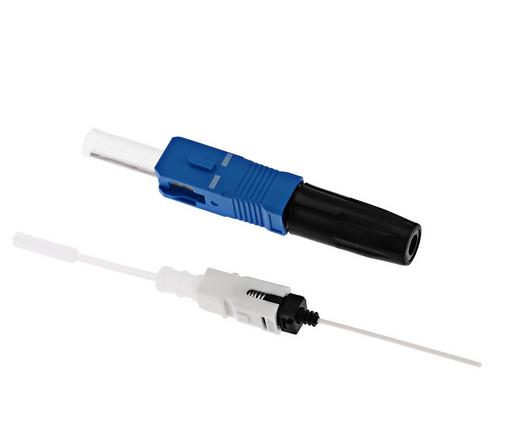 SC/UPC
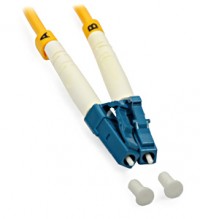 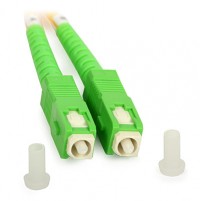 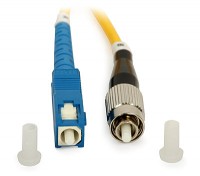 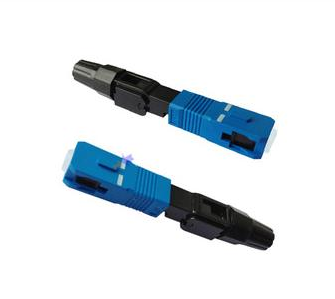 фаст коннектор
адаптеры оптические
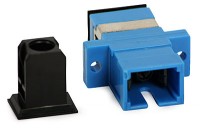 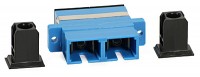 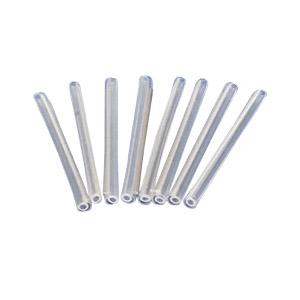 SC/UPC                   SC/UPC дуплекс
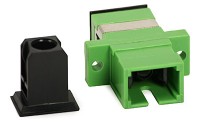 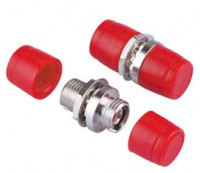 SC/UPC
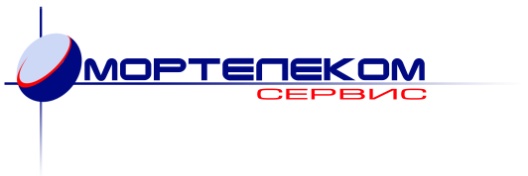 гильзы 40,60мм
SC/АРC
FC/UPC
Инструмент Ripley
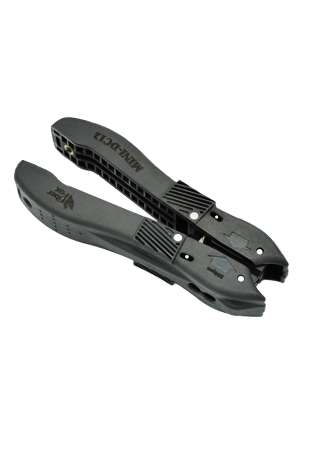 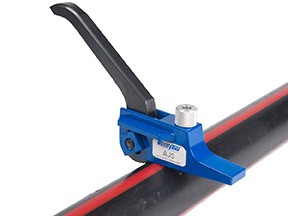 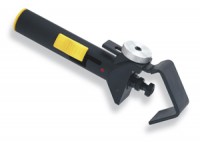 MK01DA  
для снятия внешних оболочек круглого кабеля
AJS 
для продольной и поперечной резки бронированных оболочек кабеля.
cтриппер mini DC-12
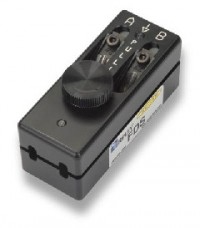 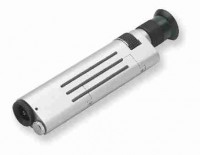 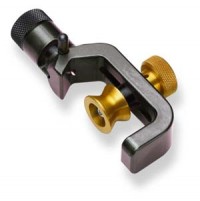 ACS: 
для продольной резки 
бронированной оболочки кабеля
FDS 
для продольной резки оболочки и буферной трубки оптического кабеля
микроскоп 
Fiber Optic Inspection 400x
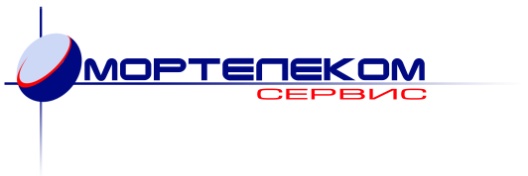 Аксессуары для подвеса и крепления кабеля
Клиновые и поддерживающие зажимы
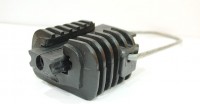 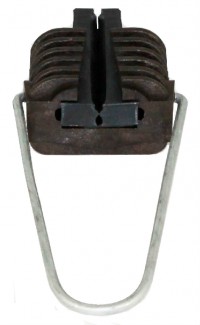 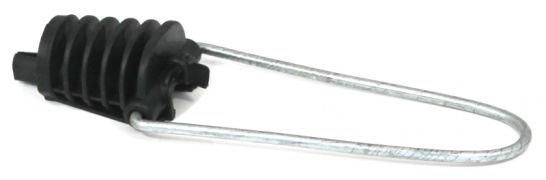 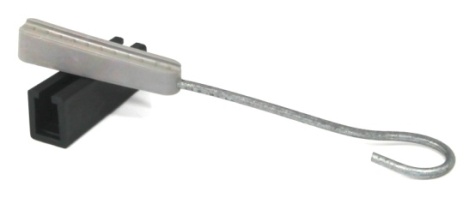 Н15
Н3
Н0
Н11
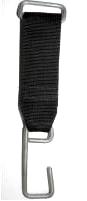 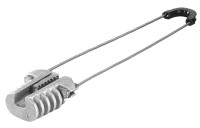 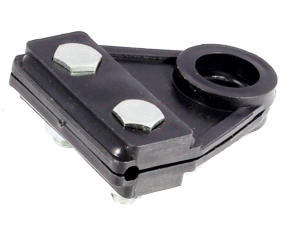 кронштейн организации запаса кабеля
ЗПп 5/50
П3
ASM-7
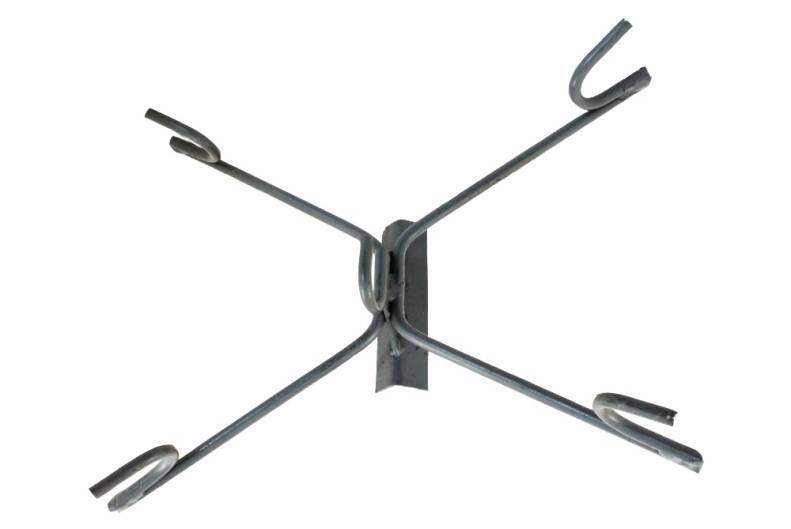 крюки
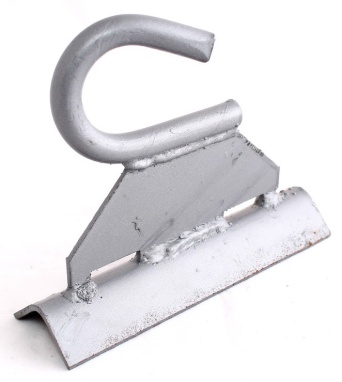 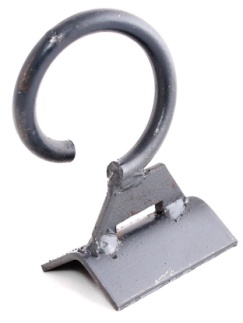 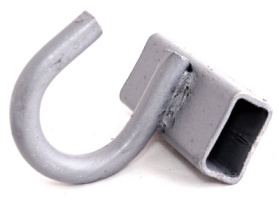 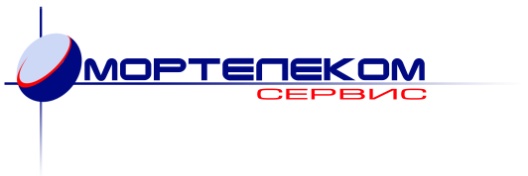 К08
КП10
К12
Аксессуары для подвеса и крепления кабеля
лента бандажная нержавеющая сталь
 20х0,7мм
скрепы BC-20
нержавеющая сталь
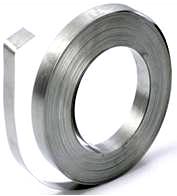 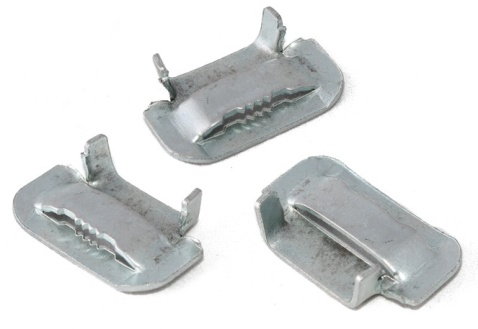 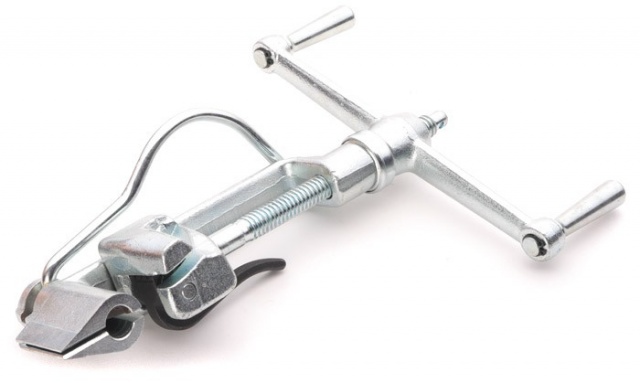 Инструмент для натяжения стальных лент ENSTO CT-42
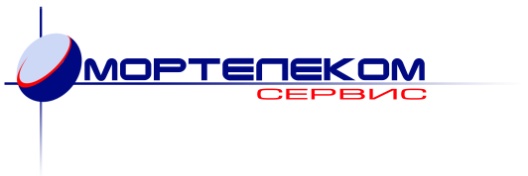 Спасибо за внимание!
Фиськов Александр руководитель направления ВОЛС 063-8547260,097-1959812 af@mtk.com.ua 048/073/068/066-7774447www.mtk.com.ua